Oaza Nowego Życia
DROGA FORMACJI
Cel Oazy
Celem oazy jest próba ponownego otwarcia chrześcijanom przystępu do źródła Wody Żywej, do rzeczywistości nowego życia, aby stała się ona realnym wydarzeniem w ich życiu i źródłem radości.
Prawa życia duchowego
Bóg mnie kocha i ma dla mnie wspaniały plan
Mój grzech oddala mnie od Boga i prowadzi do śmierci
Jezus Odkupiciel jest odpowiedzią Ojca na mój grzech
Jezus jest moim Panem i Zbawicielem
Duch Święty daje nowe życie
Wspólnota jest miejscem wzrastania w wierze
Droga wtajemniczenia chrześcijańskiego
Ewangelizacja – doprowadzenie do osobistego przyjęcia Jezusa jako Pana i Zbawiciela
Deuteroatechumenat – świadome odkrycie powołania chrześcijańskiego wynikającego z przyjęcia chrztu
Mistagogia i diakonia – etap pogłębienia i podjęcia służby we wspólnocie
Etapy formacji
Ewangelizacja – OE, OR I
Deuteroatechumenat – OR II, ORAR I i II
Mistagogia i diakonia – OR III, ORD, ORDR I i II, rekolekcje tematyczne, sesje specjalistyczne
To samo inaczej...
Skutki sakramentu chrztu:
Łaska żywej wiary
Uwolnienie z mocy grzechu
Włączenie do wspólnoty i misji Kościoła
Dlatego:
Głoszenie kerygmatu – OE, OR I
Uzdrowienie i uwolnienie – OR II
Namaszczenie i posłanie – OR III, RT

(Te trzy etapy są jednocześnie istotnymi elementami każdych rekolekcji)
Oaza Ewangelizacyjna
OE – wizja drogi
Celem ewangelizacji jest doprowadzenie do spotkania z Jezusem i przyjęcia Go przez wiarę w Duchu Świętym jako swojego Pana i Zbawiciela.
Owocem powinno być pragnienie wejścia na drogę ucznia i naśladowania Chrystusa.
ONŻ I – wizja drogi
ONŻ I – wizja drogi
OR I powinna być poprzedzona okresem pierwszej ewangelizacji, kończy się natomiast obrzędem przyjęcia do deuterokatechumenatu, po czym następuje okres trzyletniej formacji podstawowej.
Celem OR I jest przygotowanie uczestników rekolekcji do ewangelizacji własnych rodzin i przejęcia przez nie funkcji rodzinnego katechumenatu.
ONŻ II – wizja drogi
ONŻ II – wizja drogi
Celem OR II jest wprowadzenie w pogłębione przeżywanie liturgii (sakramentów) jako spotkania z Bogiem miłosiernym i wszechmogącym, który wkracza w osobistą historię życia człowieka, by go wyzwolić.
Uczestnicy maja odkryć swoje powołanie do diakonii na rzecz odnowy liturgii we wspólnotach lokalnych.
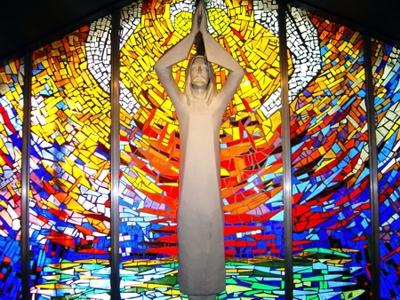 ORAR I – wizja drogi
ORAR I – wizja drogi
Celem ORAR I jest pogłębienie zrozumienia istoty i celu Ruchu Światło-Życie, a także duchowości i metod Domowego Kościoła. 
Prowadzi do rozbudzenia życia modlitwy w żywym kontakcie ze Słowem Bożym oraz do doświadczenia braterskiej jedności i wspólnoty w Eucharystii i w całym życiu grupy rekolekcyjnej.
ORAR I – wizja drogi
Jest to jakby streszczenie całego charyzmatu Ruchu Światło–Życie.
Rekolekcje ukazują wizję Żywego Kościoła, wspólnoty skupionej wokół realizacji haseł: Światło-Życie, Nowy Człowiek, Nowa Wspólnota, Nowa Kultura, którym poświęcone są kolejne dni rekolekcji.
ORAR II – wizja drogi
ORAR II – wizja drogi
Celem ORAR II jest przygotowanie małżeństw do świadomego podjęcia posługi pary animatorskiej. 
Omawiane tematy dotyczą zadań stojących przed animatorami, ich odpowiedzialności za formujące się razem z nimi w kręgach małżeństwa oraz wskazują na konieczność kształtowania w sobie postawy wiary w Boże prowadzenie i powołanie.
ONŻ III – wizja drogi
ONŻ III – wizja drogi
Celem OR III jest wprowadzenie w Misterium Kościoła, czyli w przeżycie obecności Boga wśród ludzi, w konkretnej wspólnocie. Przeżycie wspólnoty z Bogiem Ojcem, Synem i Duchem Świętym (!) ma stać się podstawą i punktem wyjścia przeżycia wspólnoty braterskiej.
Owocem autentycznego przeżycia rekolekcji III stopnia powinno być pogłębienie postawy służby we wspólnocie Kościoła.
Rekolekcje Tematyczne
RT – wizja drogi
Rekolekcje tematyczne należą do trzeciego etapu formacji, a więc mistagogii i diakonii. Ich celem jest pogłębienie życia chrześcijańskiego i prowadzenie do coraz większej dojrzałości w wierze. 
Owocem tych rekolekcji powinno być coraz pełniejsze i bardziej świadome wykorzystywanie swoich charyzmatów w realizowaniu swojego powołania i naśladowaniu Chrystusa-Sługi.